Interviewee Name:
Interviews
Tell us about your experience with (insert your framing opportunity here)
Talk to a patient and/or staff member to learn more about their experience with (insert your framing opportunity here).
Type their answer here.
Type their answer here.
Insert your favorite quote here
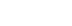 Describe the most confusing part of (insert your framing opportunity here)
Type their answer here.
Tell us what works well with (insert your framing opportunity here)
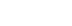 Type their answer here.
Add your photos here
(Make sure they fill out a consent form)
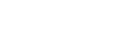